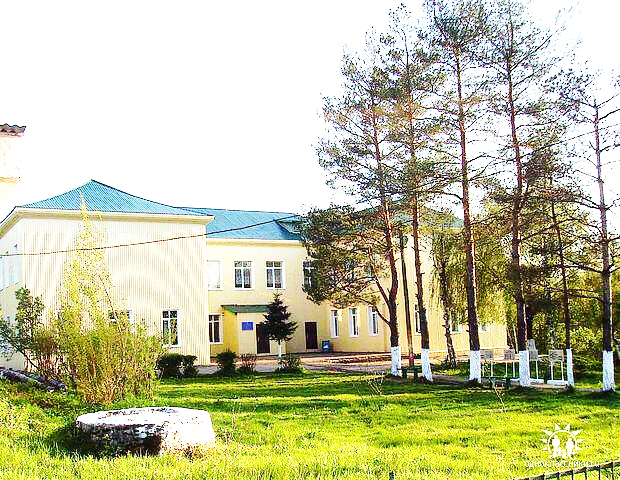 Муниципальное бюджетное общеобразовательное учреждение основная общеобразовательная школа №32 им. И.С.Исакова хутор Островская Щель муниципального образования Туапсинский район
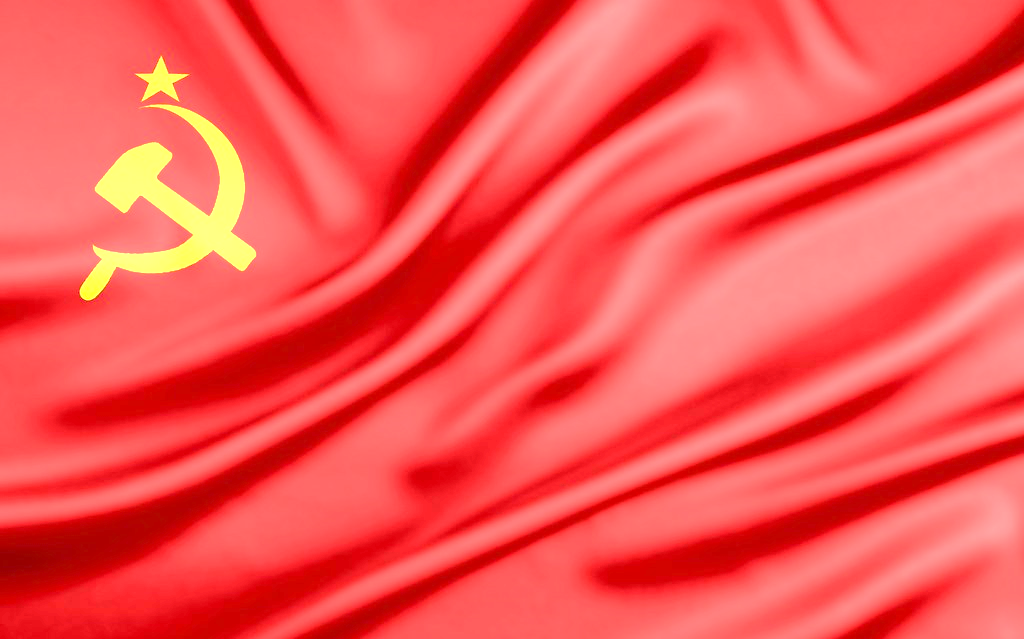 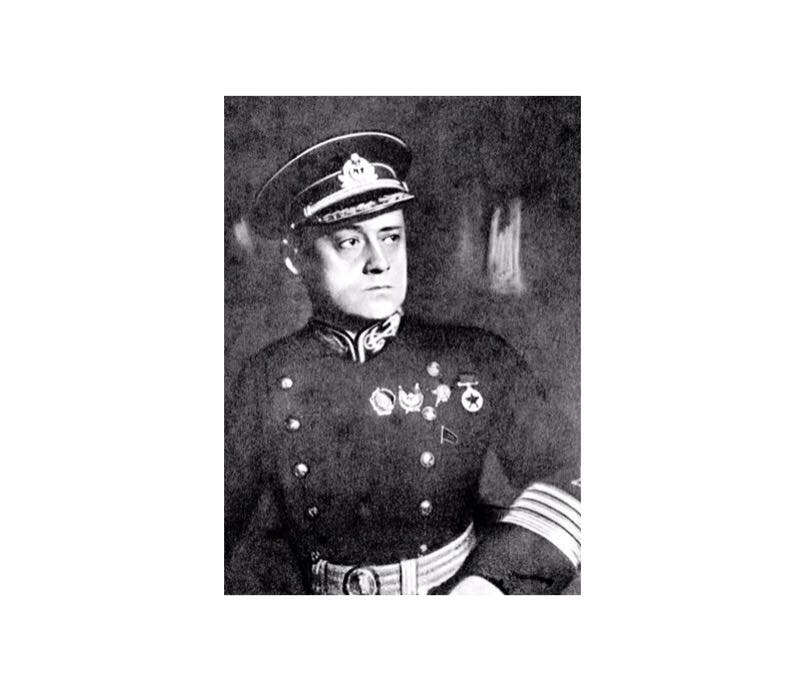 Жизнь адмирала Ивана Степановича Исакова была полна героических и в тоже время драматических событий. Его талант как крупного флотоводца полностью раскрылся в суровые годы Великой Отечественной войны. За умелое руководство войсками, мужество и героизм, проявленный в дни войны, ему было присвоено звание Героя Советского Союза.	Немало было у него также орденов и медалей: шесть орденов Ленина, три ордена Красного Знамени и два — Ушакова I степени, ордена Отечественной войны I степени и Красной Звезды, множество медалей, а также ордена иностранных государств. Иван Исаков состоял членом-корреспондентом Академии наук СССР, почетным членом Академии Армении, членом Союза писателей СССР.
Будущий адмирал родился в грузинском селении Аджикент, детство провел в Тифлисе и здесь же окончил в 1913 гаду Тифлисское реальное училище. Две страсти было у мальчика — море и театр. Но с годами море пересилило все остальное. У Ивана, или, как его звали в семье, Ваника, была большая библиотека, где на почетном месте стояли книги про адмиралов Ушакова, Нельсона, Корнилова, Нахимова, Крузенштерна... Рядом с ним на книжной полке умещались Жюль Верн и Станюкович.
После окончания реального училища Иван Исаков поступил в Санкт-Петербургский технологический институт. Экзамены сдал легко, получив по всем предметам пятерки. Он учился, продолжая грезить о море. Правда, было у него еще одно увлечение — литература, которое он реализовал уже позднее, в зрелые годы.
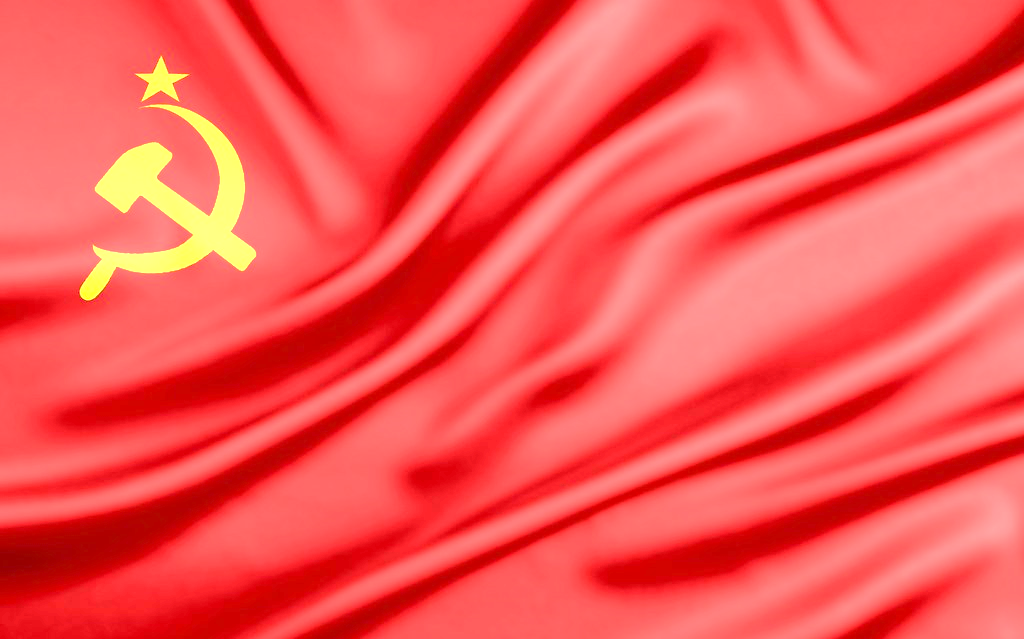 Через некоторое время он все-таки решил уйти из Технологического института и поступить в Морской корпус. Но все оказалось не так просто, как думалось вначале. В Морской корпус его не приняли, но он уже не отступился.26 августа 1914 года Иван Исаков был зачислен в юнкеры флота, а через три месяца стал слушателем Отдельных гардемаринских классов. Началась новая, непривычная еще, но радостная жизнь. Жизнь, где все было подчинено порядку и дисциплине. Сразу после зачисления он понял, что прошел самое первое и самое трудное препятствие на пути к морю и теперь все зависит только от него самого, от его усердия.В письме домой Иван Исаков пишет: «Вы не можете себе представить моего счастья. Я зачислен в Отдельные гардемаринские классы. Радуйтесь за меня! (Кто не радуется, с каждым днем худеет). Извините, что я не писал вам писем. Это лето было просто адским. Я обращался в Морской корпус, но там мной пренебрегли. После этого всю неделю ходил, как потерянный. Мама, почему ты не дворянка?! Почему отец был не князем, а дорожным техником?! Я, конечно, смеюсь, но туда принимают только золотую молодежь или хотя бы посеребренную титулом какого-нибудь дяди...»В гардемаринских классах преподавали опытные моряки, хорошо знающие свое дело, поэтому подготовка здесь велась даже лучше, чем в Морском корпусе. Будущие капитаны и адмиралы азартно штудировали морские науки, страстно желая своими знаниями возродить славу русского флота. После окончания учебного года гардемарины отправились на практику на Дальний Восток.Иван Степанович Исаков еще с несколькими товарищами попал на миноносец «Властный», где они исполняли обязанности матросов — грузили уголь, драили палубу. Им выдали специальную форму: черные куртки и матросские холщовые штаны, и они ощущали себя настоящими морскими волками. Наряду с черновой работой гардемарины выполняли обязанности вахтенных матросов и унтер-офицеров, знакомились с инструкциями и судовыми расписаниями.
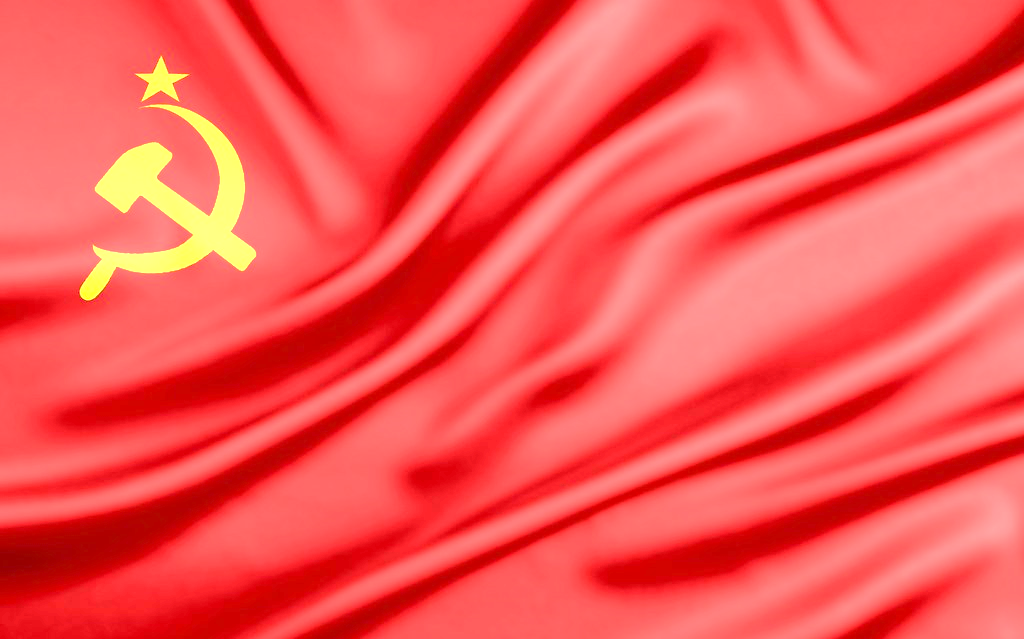 Иван Исаков с большим старанием относился ко всем судовым работам. С матросами держался просто, без зазнайства, никогда не отказывался помочь товарищам, был честным и смелым в своих поступках человеком. Занимался он всегда отлично, поэтому морское дело давалось ему легко. Тогда же Исаков вместе с другими гардемаринами впервые побывал в Японии.
Завершив практику, он получает чин унтер-офицера флота, а весной 1917 года после сдачи выпускных экзаменов — звание мичмана. Как одного из лучших, его направили на строящийся миноносец «Изяслав».
События 1917 года изменили жизнь страны и жизнь людей. Иван Степанович Исаков участвовал в Ледовом походе на эскадренном миноносце «Изяслав», потом окончил курсы командиров траления, служил старшим помощником командира корабля, командовал сторожевым кораблем. В 1922 году его перевели на Черное море. Здесь он командовал несколькими кораблями, а через семь лет получил новое назначение. На этот раз ему предстояло работать в Москве, но там он долго не задержался и в 1933 году стал начальником штаба Краснознаменного Балтийского флота. На этом посту он упорно совершенствует все штабные службы, готовит их к работе в боевых условиях.
В этот период Иван Исаков трудится с особенным творческим вдохновением и даже успевает заниматься научной работой. Он создает научные труды: «Германский генеральный морской штаб и историческое наследство», «Минная оборона Циндао», пишет статьи к переводным книгам о морской войне.
В мае 1937 года Исаков назначается командующим Краснознаменным Балтийским флотом со званием флагмана флота второго ранга. Он все делал для того, чтобы подготовить флот к боевым действиям. На кораблях постоянно шли военные учения, в ходе которых отрабатывалась также тактика скрытых радиопереговоров, средства маскировки. Его подчиненные учились использовать штормовую погоду и туманы.
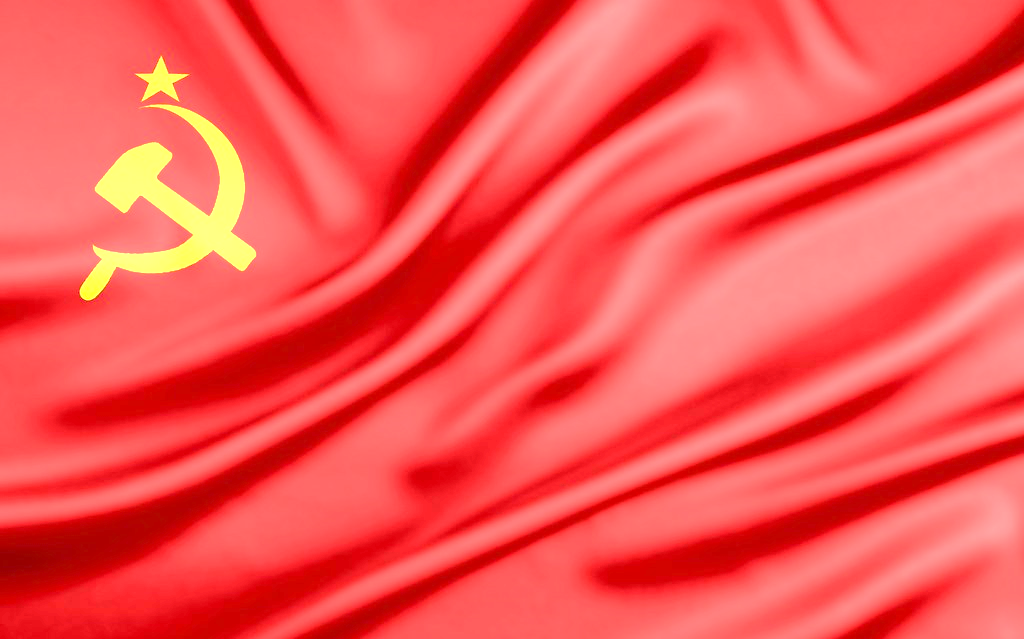 Уже через полгода Иван Степанович Исаков получает еще более высокое назначение, на пост заместителя народного комиссара Военно-Морского Флота СССР. Теперь ему предстояло руководить развитием и операциями всего флота страны. Летом 1940 года Ивану Исакову было присвоено звание адмирала.
Во время Великой Отечественной войны его направляли на самые ответственные участки фронта. Он был в числе организаторов обороны Ленинграда. 20 октября 1941 года Исакова назначают заместителем командующего Северо-Кавказским фронтом и членом Военного совета этого фронта. Он организует оборону Севастополя, руководит боевыми действиями Азовской военной флотилии, налаживает взаимодействие частей Кавказского фронта с флотом. Во время боев адмирал был серьезно ранен, пришлось даже ампутировать ногу, но сразу же после выздоровления он снова в строю. В мае 1944 года ему было присвоено высшее военно-морское звание адмирала флота.
После войны Иван Степанович Исаков был назначен начальником Главного штаба и заместителем Главнокомандующего Военно-Морским Флотом СССР. Потом он работал на посту министра, после чего вышел в отставку, но продолжал трудиться в Группе генеральных инспекторов Министерства обороны.
Теперь Исаков мог больше заниматься научной работой, к чему всегда был расположен. В течение долгого времени он был ответственным редактором и членом редколлегии «Морского атласа», редактором-консультантом Большой Советской Энциклопедии по разделу «Военно-морское дело». Он получил звание профессора, был избран членом-корреспондентом Академии наук СССР и принимал активное участие в Пагуошском движении ученых.
Тогда же Иван Исаков стал заниматься литературой, писал рассказы на морские темы и даже был членом Союза писателей СССР.
К нему за помощью обращались и кинематографисты, когда снимали фильмы о великих флотоводцах. Он, в частности, был главным консультантом фильмов «Адмирал Ушаков» и «Адмирал Нахимов».
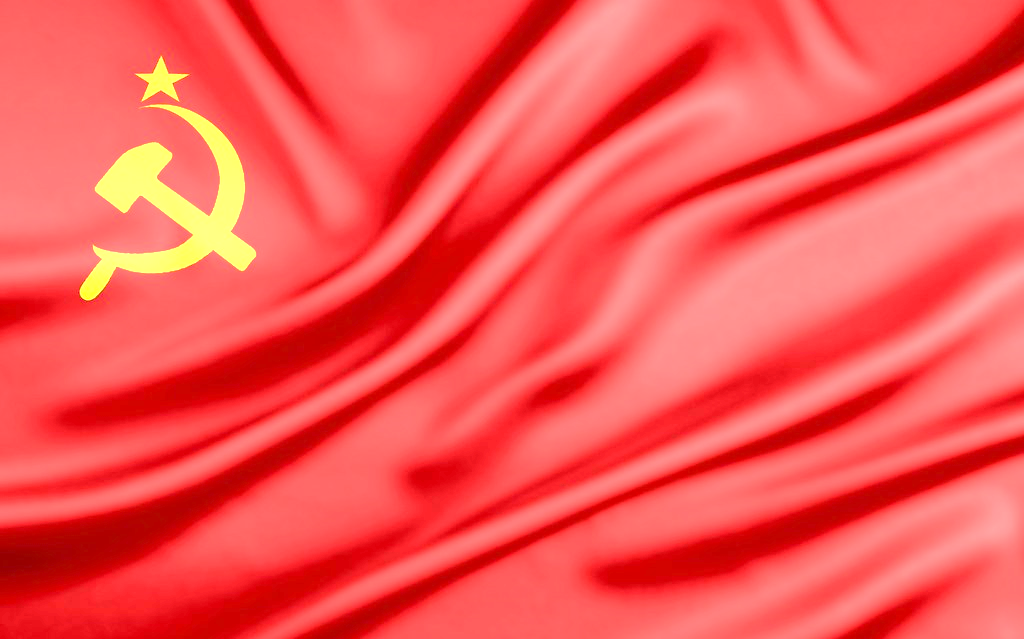 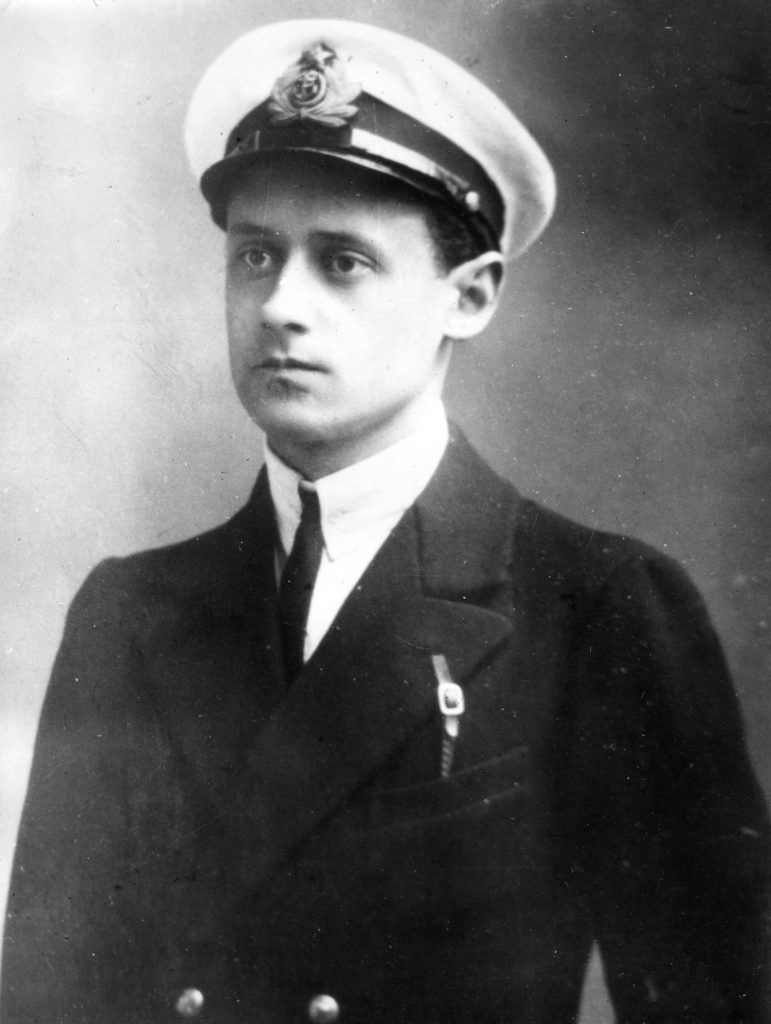 Однако со временем возраст и ранения все больше и больше сказывались на его здоровье. Последние годы Иван Исаков часто болел, но трудился самозабвенно, вопреки недугам. Долгое время усталое сердце подчинялось воле адмирала. Но наступил момент, когда медицина и медикаменты оказались бессильны. Осенью 1967 года Иван Степанович Исаков скончался и был похоронен на Новодевичьем кладбище. Он ушел, оставив потомкам яркий след своей неповторимой личности.
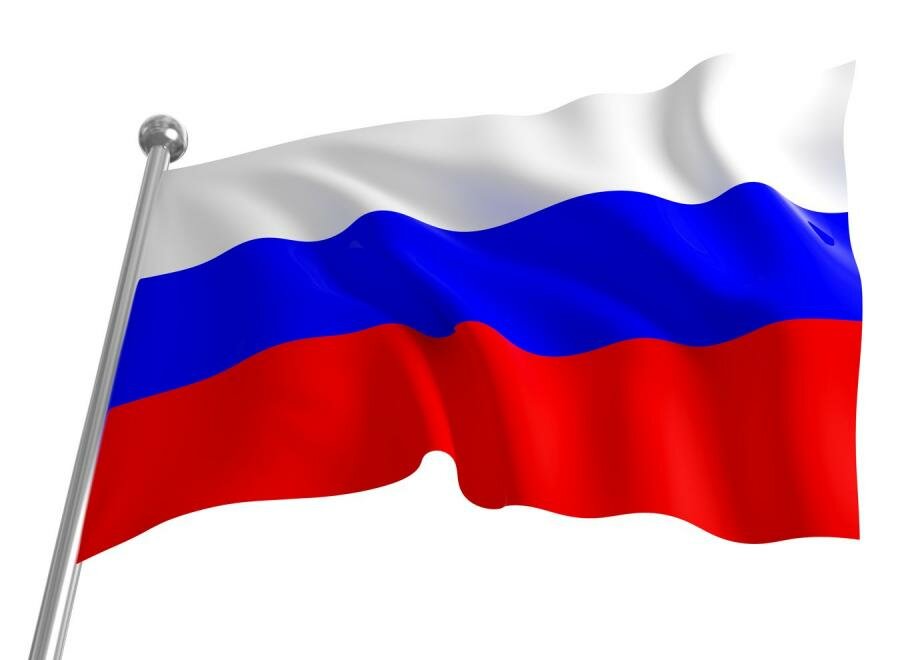 Памятник адмиралу И.С.Исакову в п.Горный
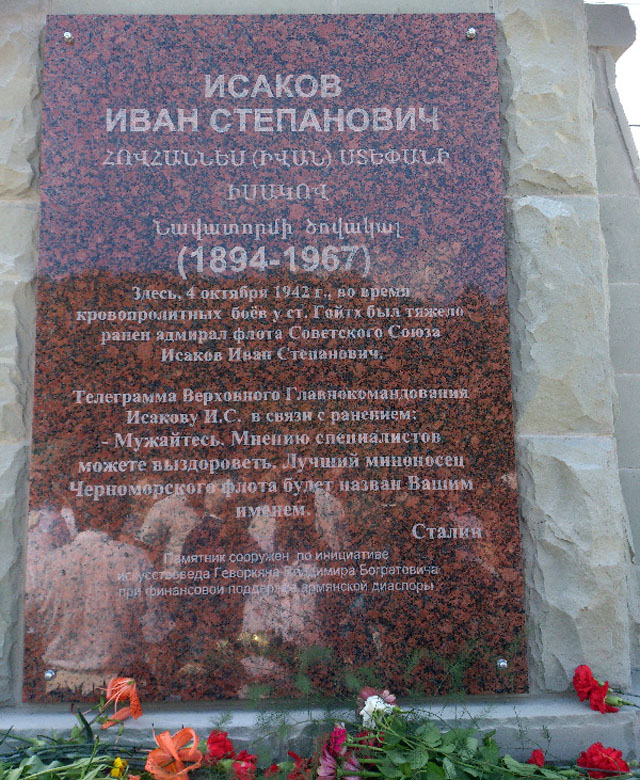 Установлен 28 июля 2013 года в день Военно - Морского Флота России
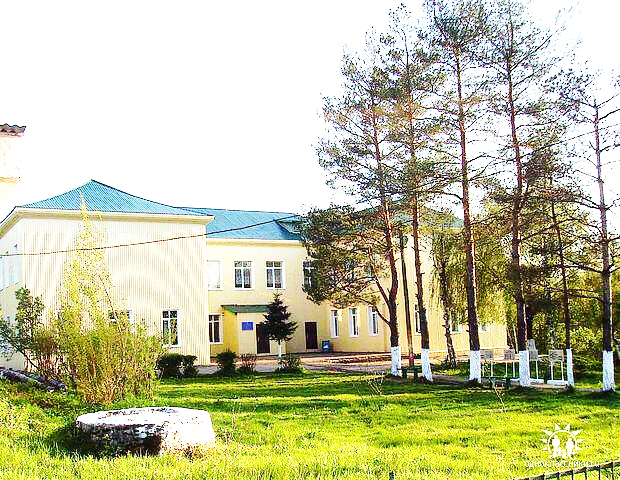 11 февраля 2014 года муниципальному бюджетному общеобразовательному учреждению основной общеобразовательной школе №32 было присвоено имя героя Советского Союза адмирала флота Ивана Степановича Исакова
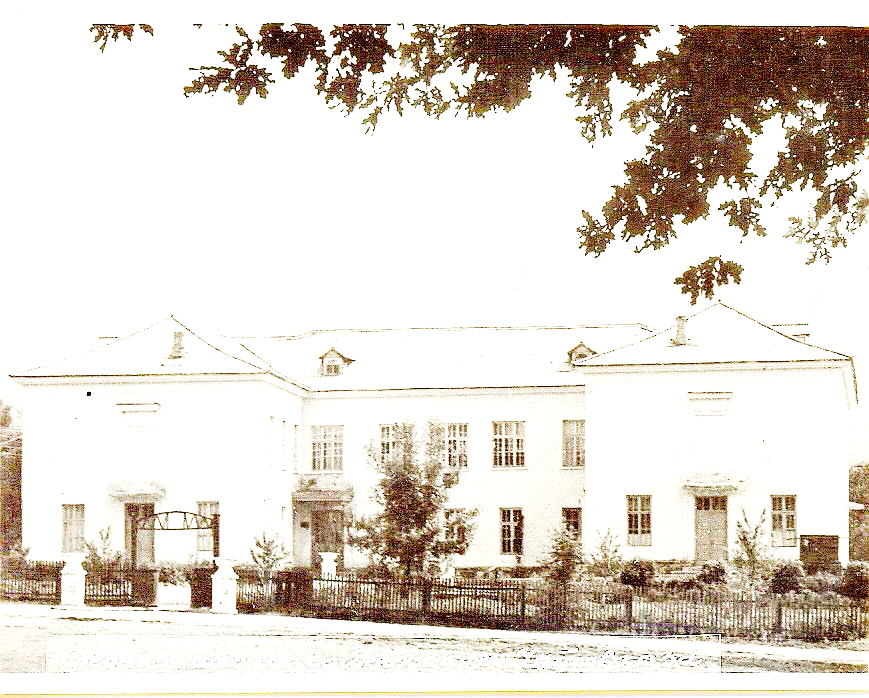 Исследовательская работа
Средняя школа Гойтхского Чайсовхоза, Чайсовхозская школа №2, Чайсовхозская СШ №2, МОУ ООШ №32 п.Горный, МБОУ ООШ №32 им. И.С.Исакова хутор Островская Щель – все это названия одной и той же школы, которая была построена в 1956 году и существует по сей день.
Много лет на базе школы существует подростково-молодежный военно-патриотический клуб «Исаковец», который до недавнего времени возглавлял Андрей Агассинович Дудукчян. Будучи еще учеником Чайсовхозской школы, А.А.Дудукчян принимал активное участие в поисковой работе, разыскивая в архивах и ведя переписку с родственниками тех, кто погиб на подступах к Туапсе, чтобы ни один солдат больше не был без вести пропавшим.
11 февраля 2014 года муниципальному бюджетному общеобразовательному учреждению основной общеобразовательной школе №32
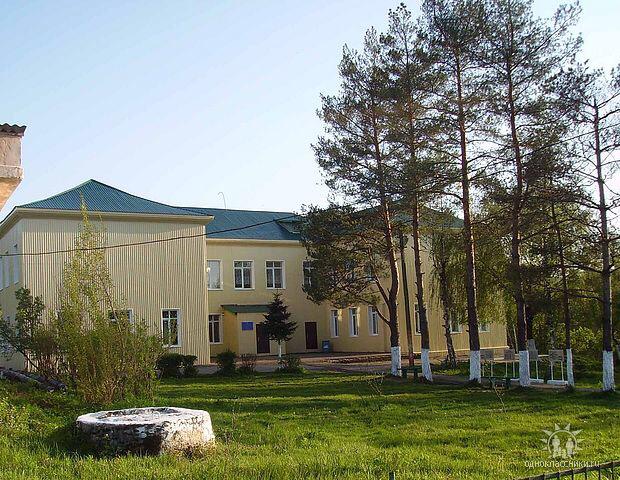 было присвоено имя героя Советского Союза адмирала флота Ивана Степановича Исакова
11 февраля 2014 года муниципальному бюджетному общеобразовательному учреждению основной общеобразовательной школе №32
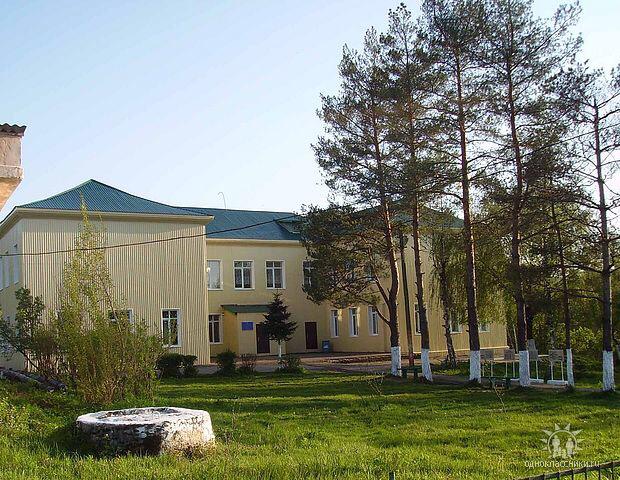 было присвоено имя героя Советского Союза адмирала флота Ивана Степановича Исакова
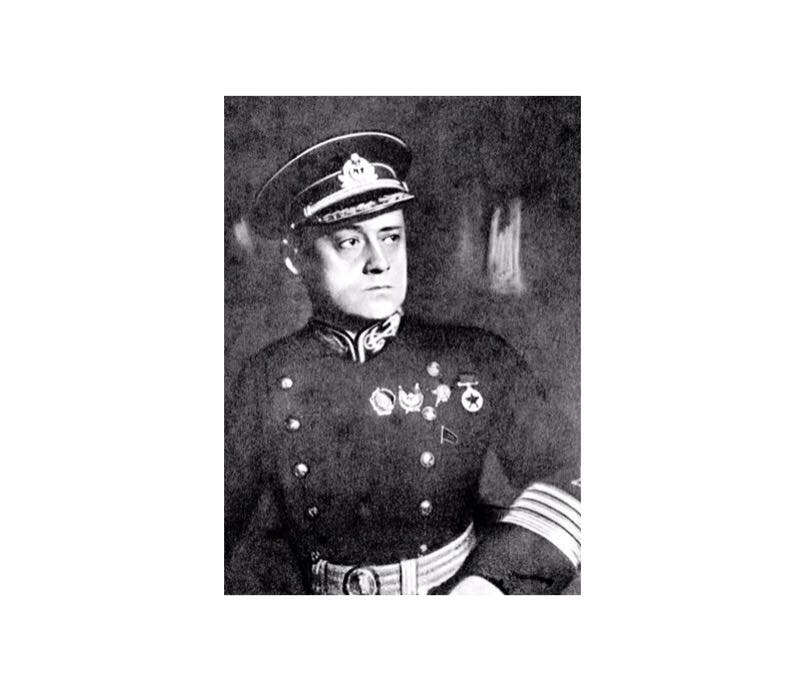 Иван Степанович Исаков
В период проведения Туапсинской оборонительной операции в годы Великой Отечественной войны И.С.Исаков – адмирал флота, был ранен на Гойтхском перевале. Он несколько дней пробыл на станции Гойтх, где продолжал отдавать приказы по ведению боевых действий.
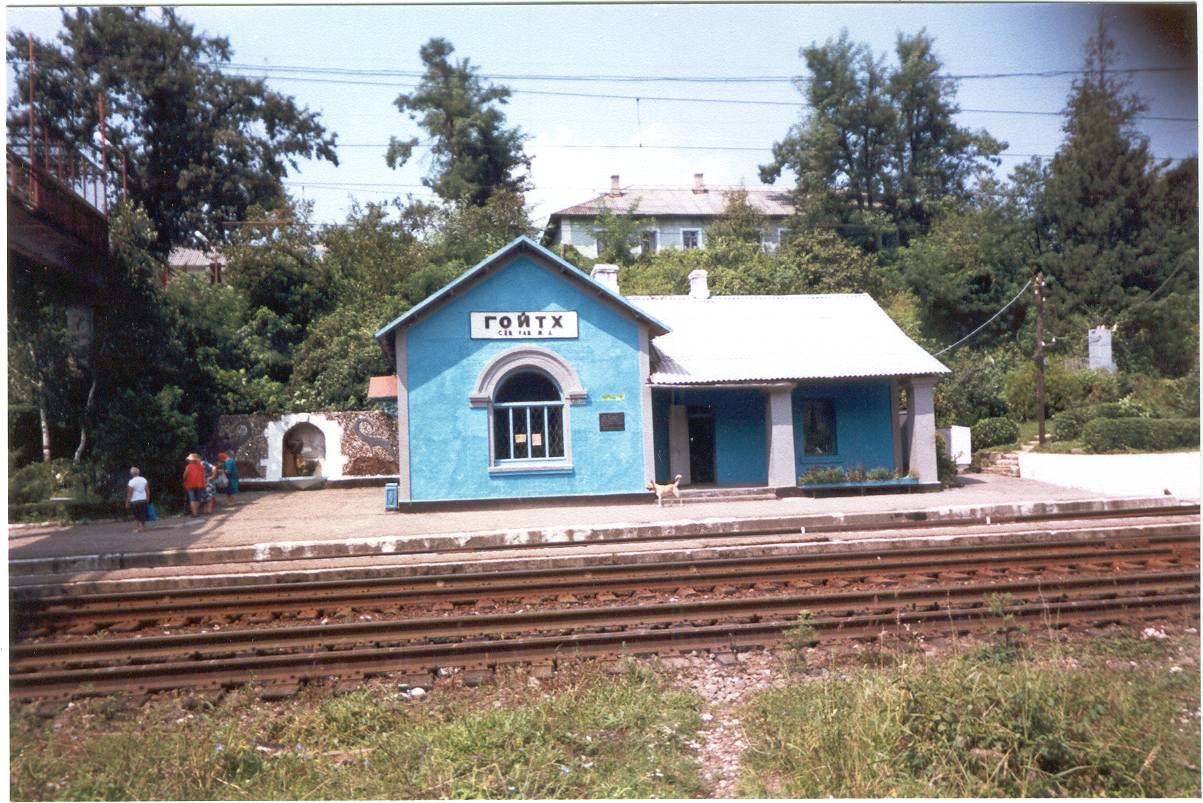 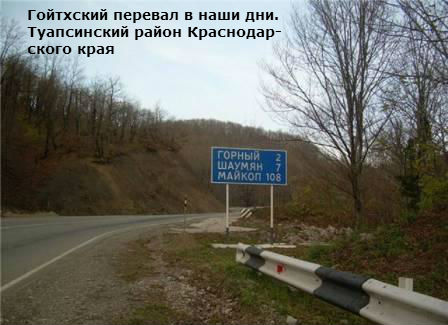 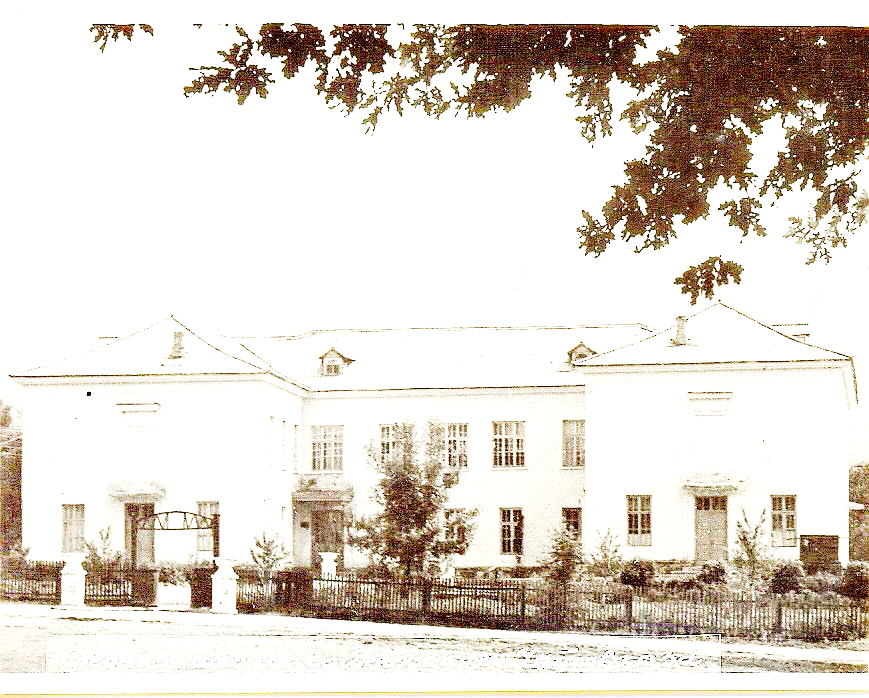 Исследовательская работа
Военно-патриотический клуб «Исаковец», от своего основания и до сегодняшнего дня проводит исследовательскую и поисковую работу в целях выявления новых данных о Героях великой Отечественной войны, в том числе о И.С.Исакове.
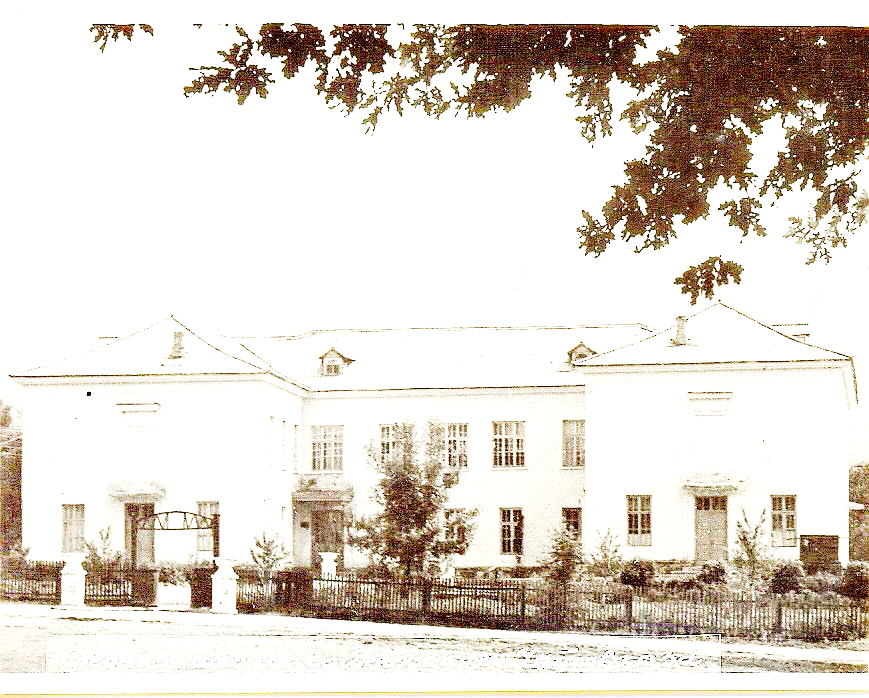 Исследовательская работа
Благодаря посещениям музеев и архивов было обнаружено много данных о ведении Туапсинской оборонительной операции
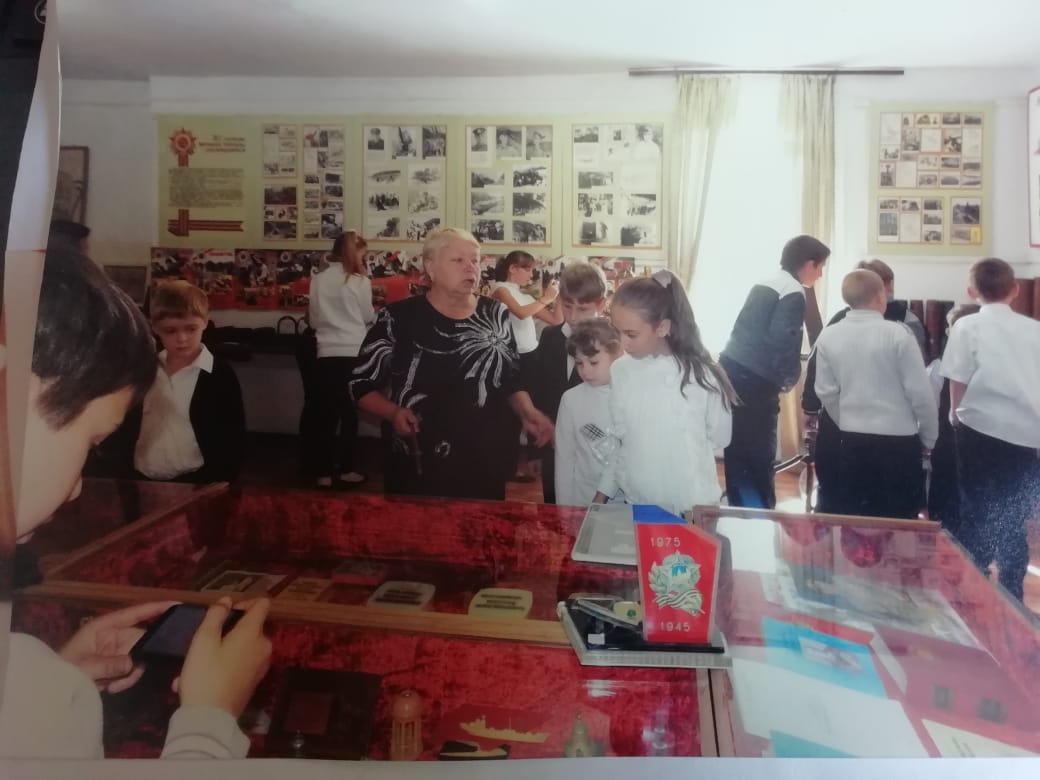 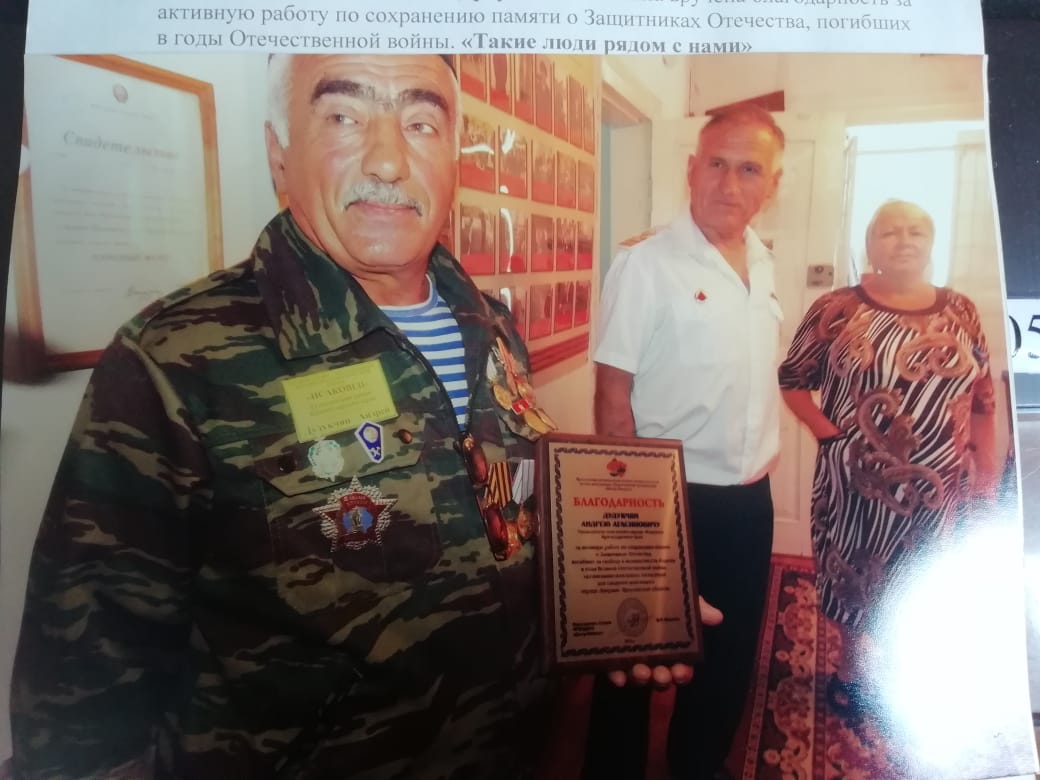 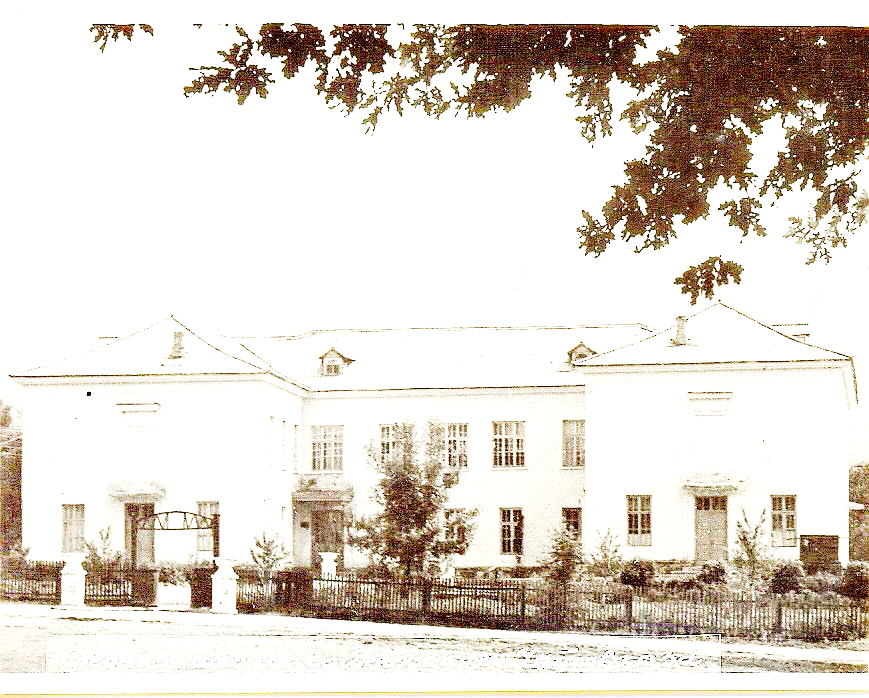 Исследовательская работа
Ребятами были обнаружены сведения о присвоении Чайсовхозской школе №2 имени адмирала Исакова еще в 1968 году
Выписка из протокола №6 от 6 мая 1968 года заседания исполкома Шаумянского сельского Совета депутатов трудящихся
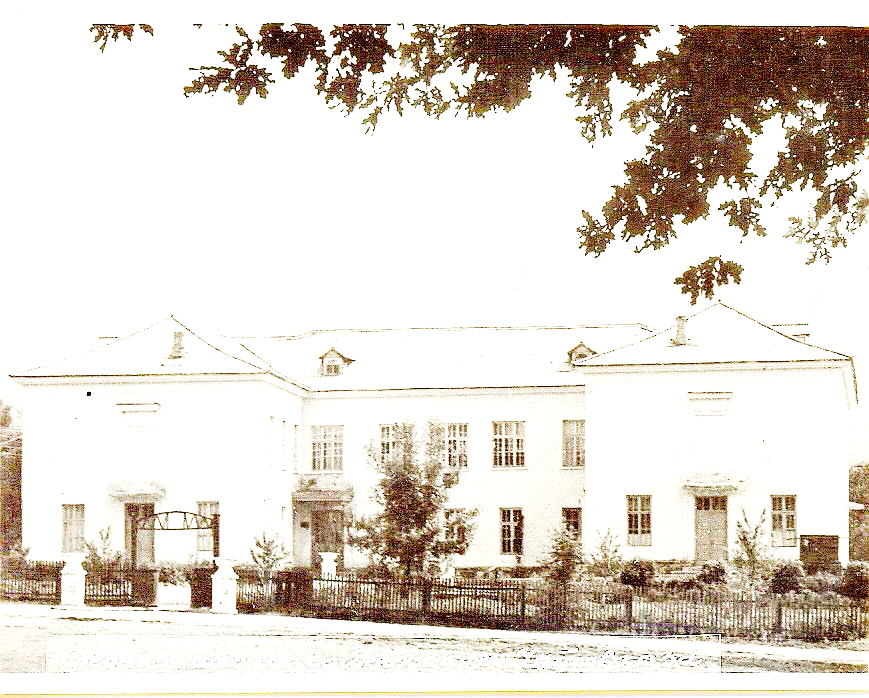 Исследовательская работа
В этой выписке говорится об увековечении памяти воинов, погибших при обороне предгорий Кавказа. Переименованы названия улиц и государственных учреждений Шаумянского поселения. В том числе в пункте 3 раздела «Центральная усадьба Чайсовхоза» сказано, что Чайсовхозскую среднюю школу переименовать в школу имени адмирала Исакова. А также присвоить имя адмирала Исакова улице Шоссейной.
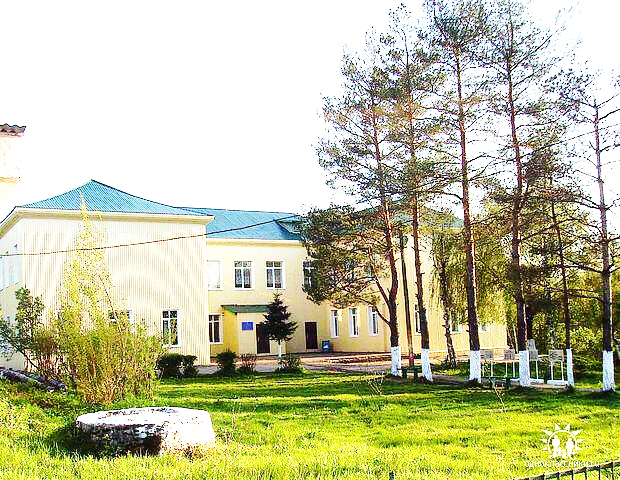 Исследовательская работа
Клуб «Исаковец» и дальше продолжит свою работу в исследовательском и поисковом направлении.